Doorontwikkeling NWB en Wegkenmerken
Welk nieuw wegkenmerk zien jullie graag ontwikkeld worden?Ga naar de Poll in de chatHoor eerst aan wat er al gerealiseerd is en waar aan gewerkt (gaat) worden en vul dan je wensen in.
Gerealiseerde Wegkenmerken en verbeteren geometrieënOpen data via https://downloads.rijkswaterstaatdata.nl/wkd
Schoolzones, landelijke uitrol

Voetgangersoversteekplaatsen (VOP)

POC aanvullen fietspaden uit BGT

Aanvullen snelheden vanuit NOA

POC LOD Kruispunten fase 3

Correctie Hoogteligging Provinciale Wegen
Gerealiseerde Wegkenmerken en verbeteren geometrieën (2)Open data via https://downloads.rijkswaterstaatdata.nl/wkd
Verkeersveiligheid

Koppeltabel Netwerk Fietsersbond en NWB
Asverspringingen en obstakels 
Geleiderails buitenbermen 
Eénrichtingsverkeer fietspaden op Strava-data
Obstakels in de fietspadberm
Bomen langs de weg (uitbreiding met greppels, sloten en taluds)
POC Drempels en Plateaus
POC obstakels op het fietspad
Nog te realiseren (wordt aan gewerkt)
Geometrisch corrigeren fietspaden, toevoegen doorsteken en verknopen aan het NWB
Verbeteren rijrichting op fietspaden
Verbeteren Verkeerstypen (Bromfiets)
POC LOD Kruispunten fase 4
Strooiroutes op wegen waar de fiets mag komen
Nog te realiseren (moet nog starten)
Kruispuntkenmerken
POC Speciaal Transport
Drempels en Plateaus
Aantal rijstroken en doelgroepstroken
Vastleggen type kruispunt
Rijrichting op fietspaden
Verbeteren wegbeheerder op fietspaden
Toevoegen van fietsstraten in de wegcategorisering
info@ndw.nu
www.ndw.nu
088 797 34 35
Archimedeslaan 6
3584 BA Utrecht

Postbus 24016
3502 MA Utrecht
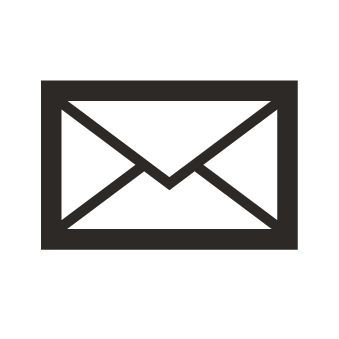 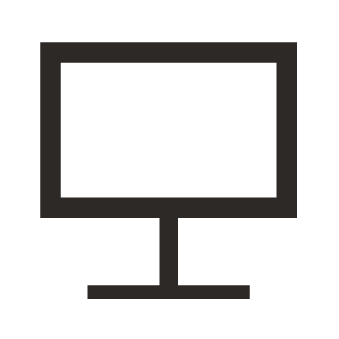 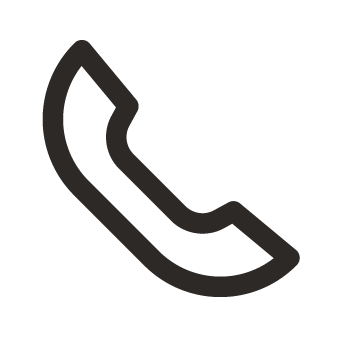 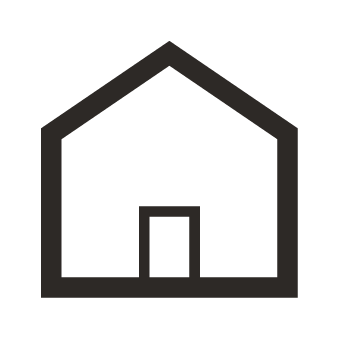 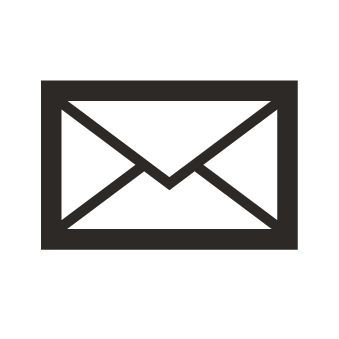 04-02-2021